Support
Stats & Charts
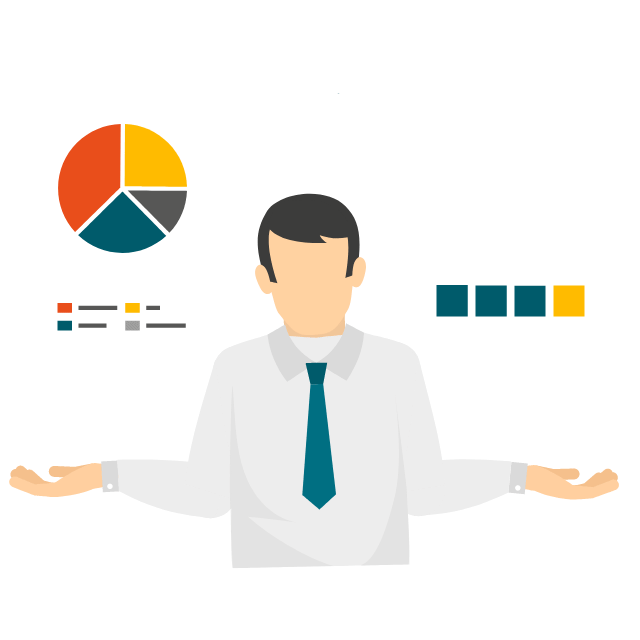 Support Tickets
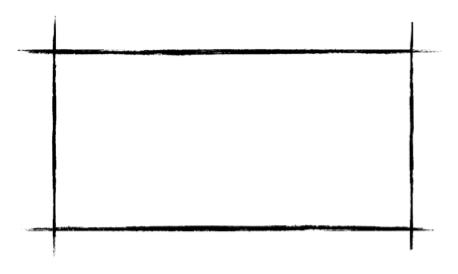 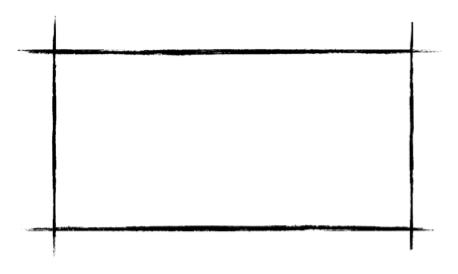 2522 Tickets
1500 Tickets
July - September 2020
July - September 2021
Support Tickets
July - September 2021
Support Calls
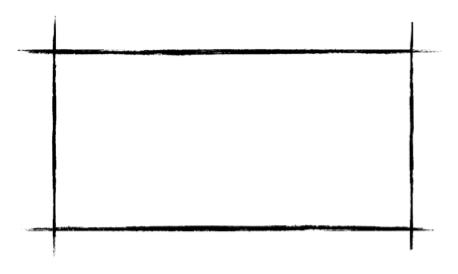 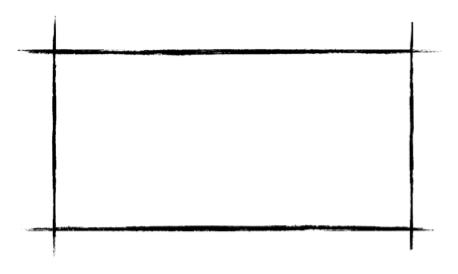 284 Calls
92
Calls
July - September 2020
July - September 2021
Support Videos
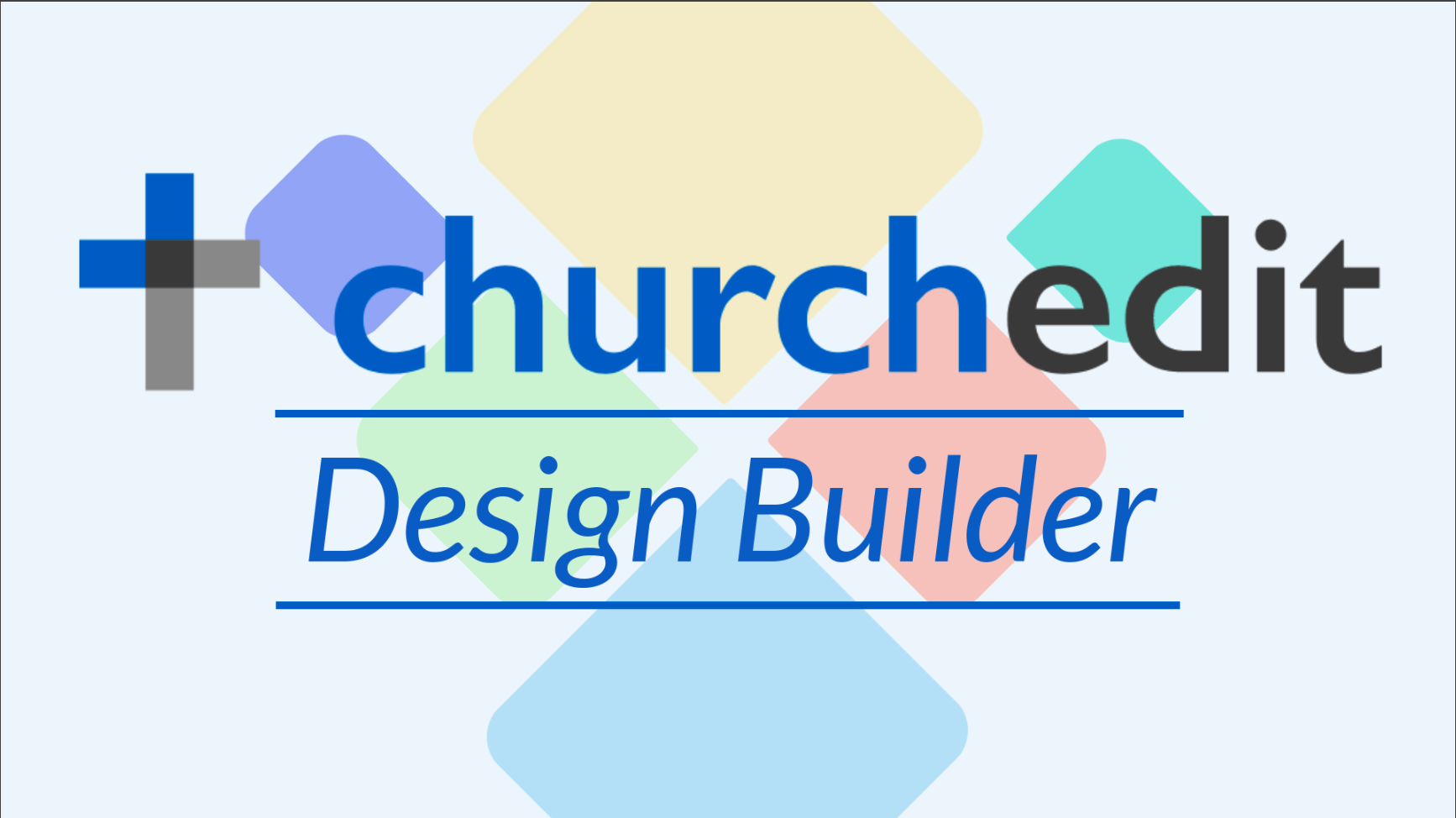 Happiness Rating
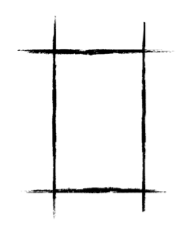 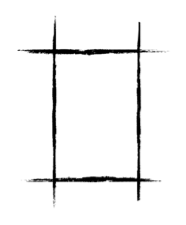 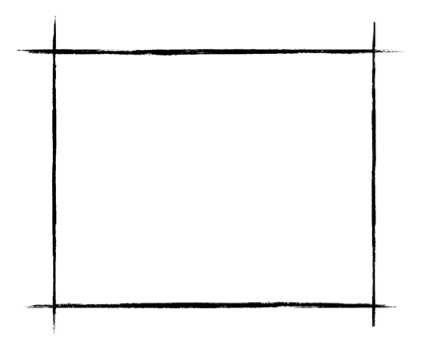 5
4
291
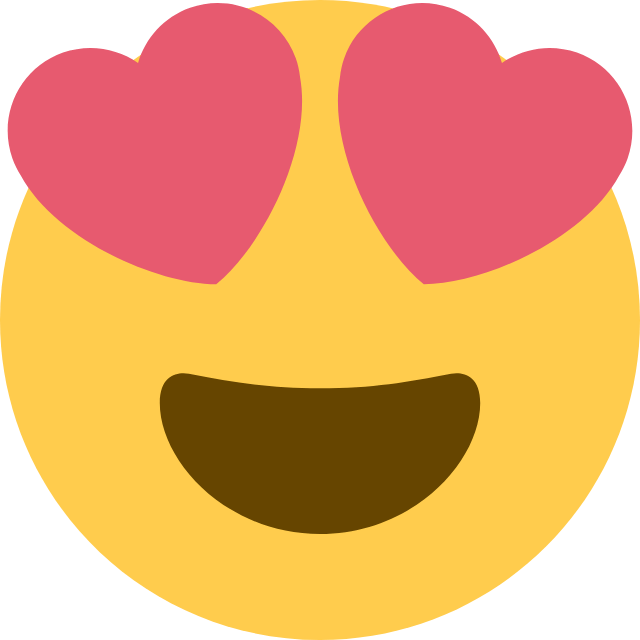 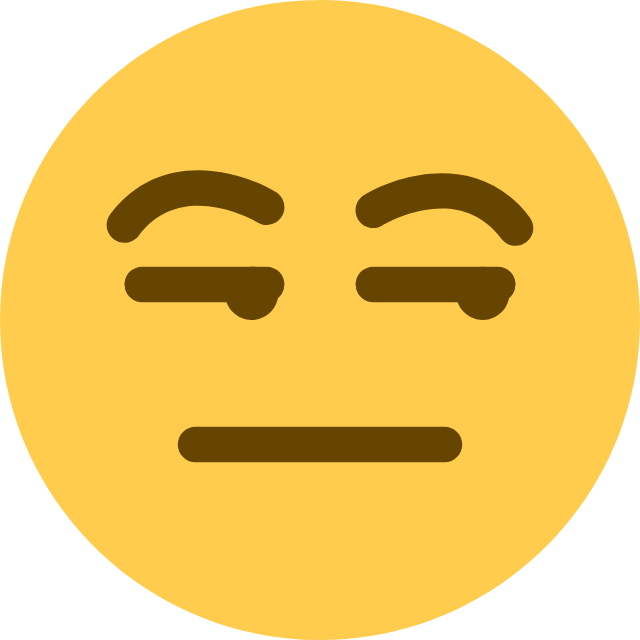 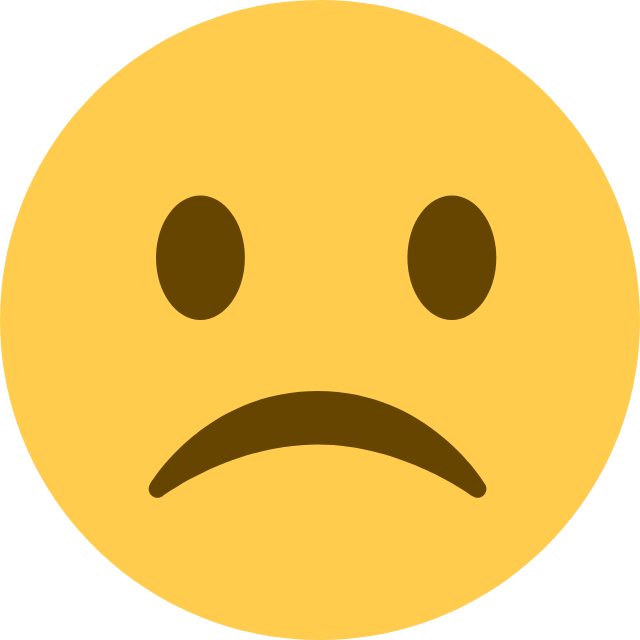 Favourite Comment
“
The current St Thomas’ website platform is Wordpress, which I find really old-fashioned and unwieldy, and often impossible to fathom. I love the modern, user-friendly, ChurchEdit global office
”